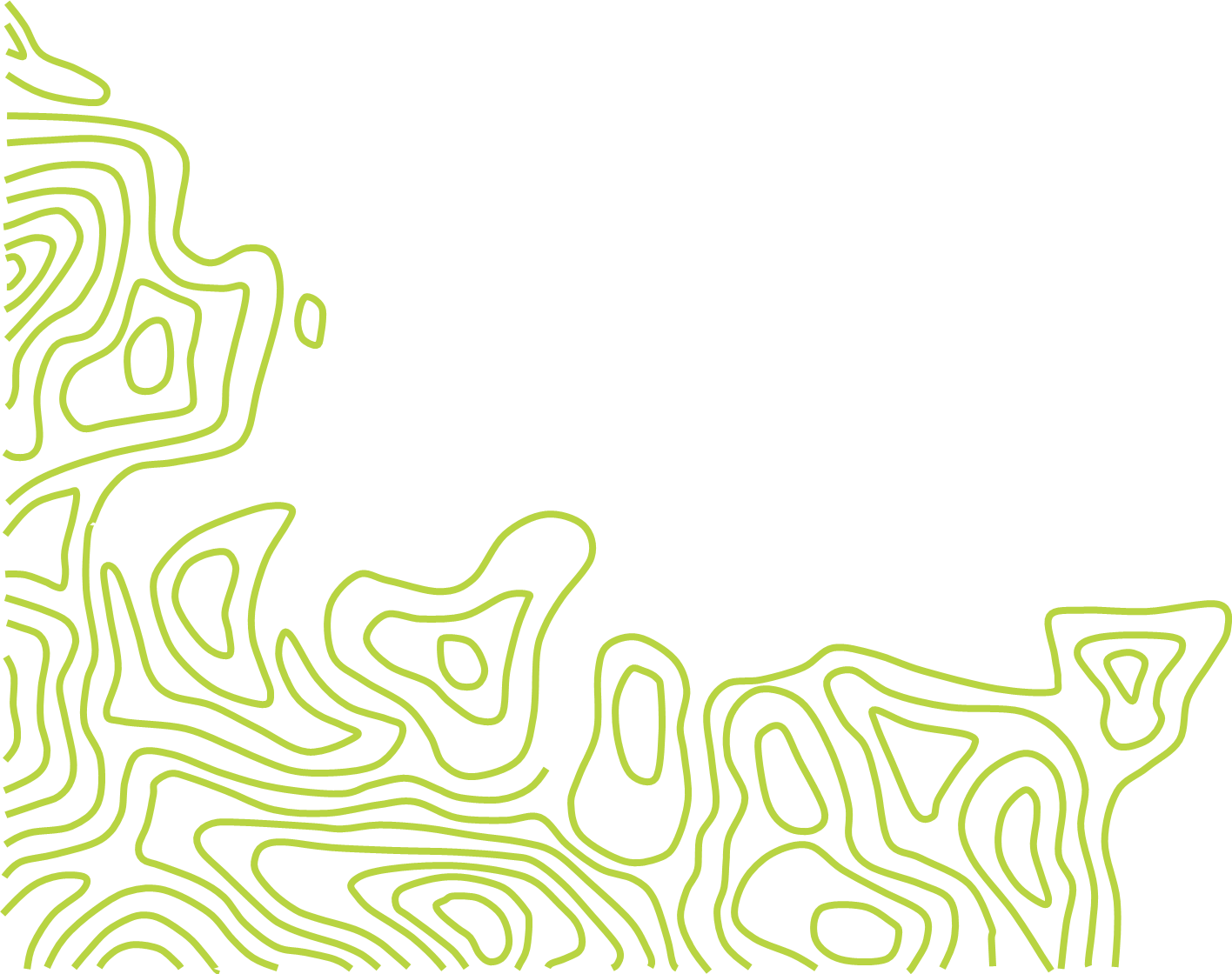 Uni’vert Trail
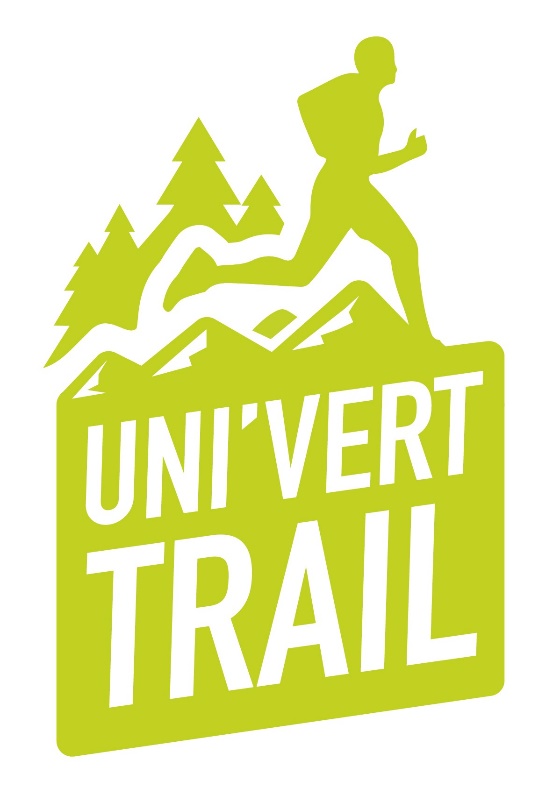 Des espaces dédiés à la découverte et à la pratique de la course en nature
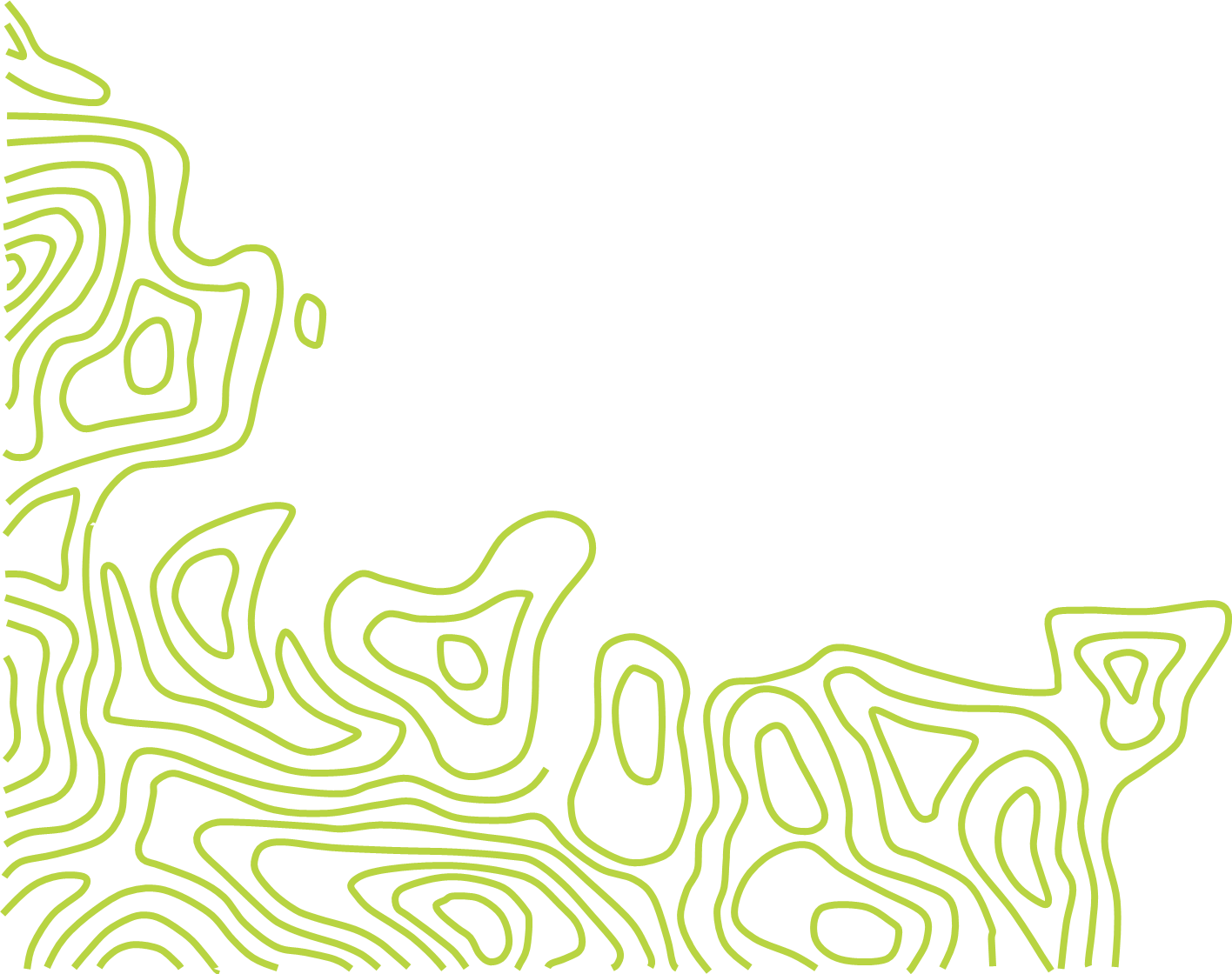 Plénière CRCHS Talence le  27/10/2018
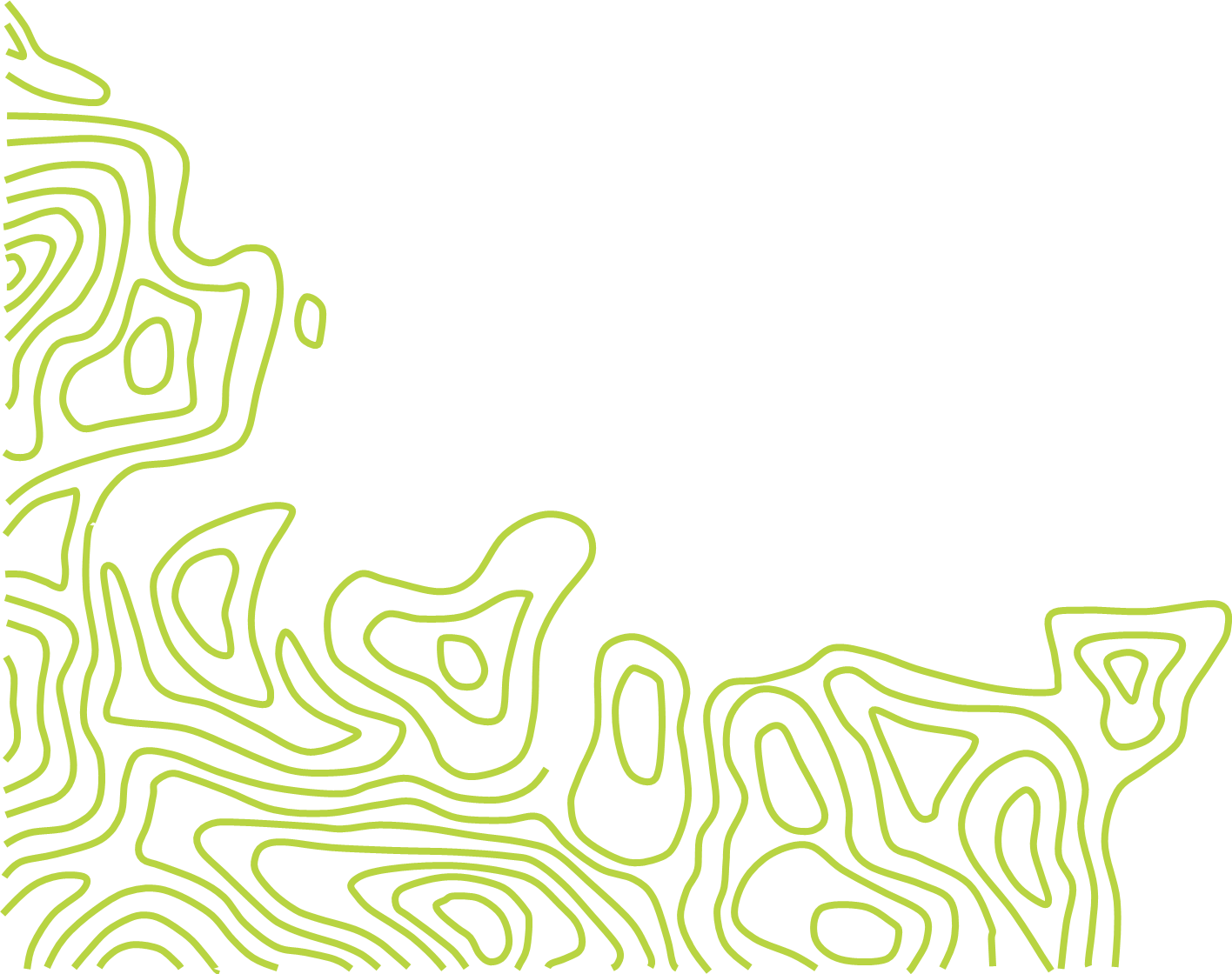 Uni’vert Trail : 2017/2018  saison charnière
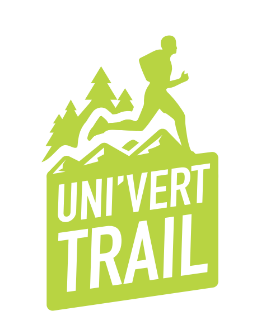 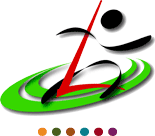 Le passage de relais pour un déploiement fédéral : 

25 & 26 Octo 2017. Rencontre et Audit de la FFA à Bugeat

04 Janvier 2018.Réunion à ST Yrieix/Charente avec le Global Manager running de la FFA

18 Sept 2018. Réunion à Bugeat avec des membres de la FFA & des élus locaux pour créer un modèle économique rentable (SCIC)
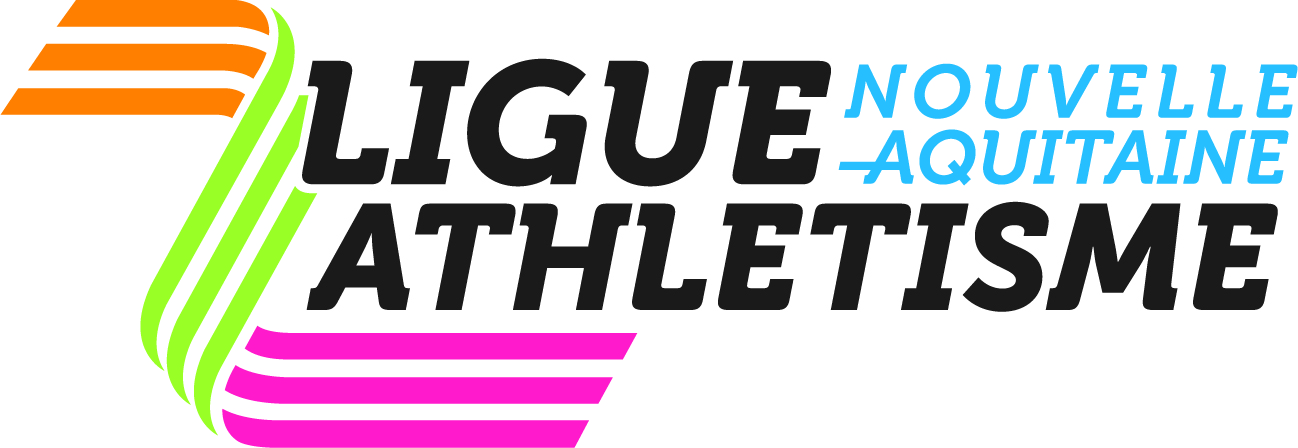 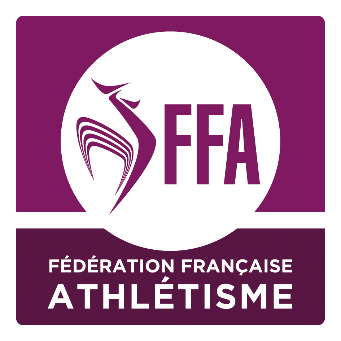 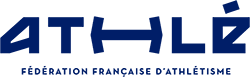 Plénière CRCHS Talence le  27/10/2018
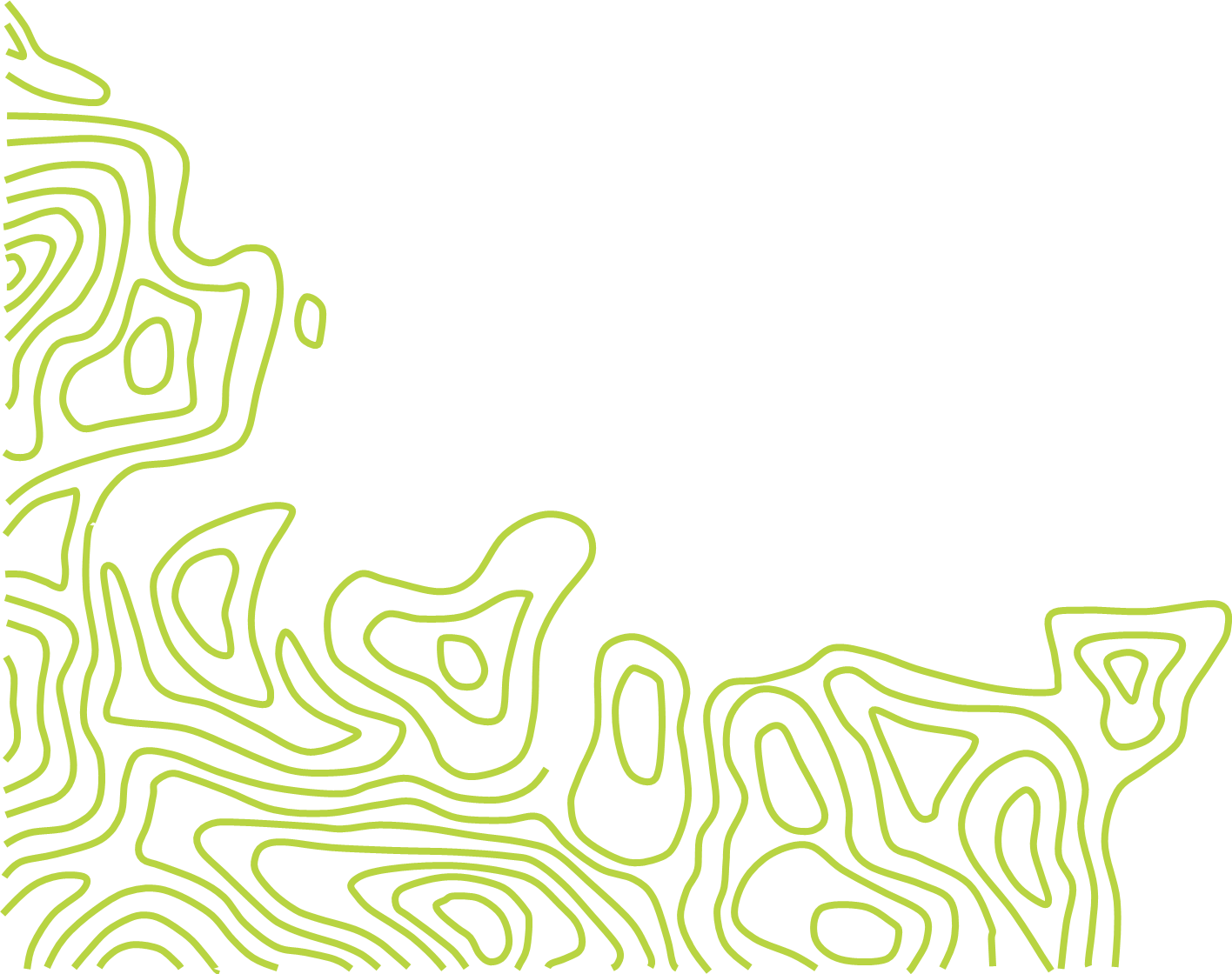 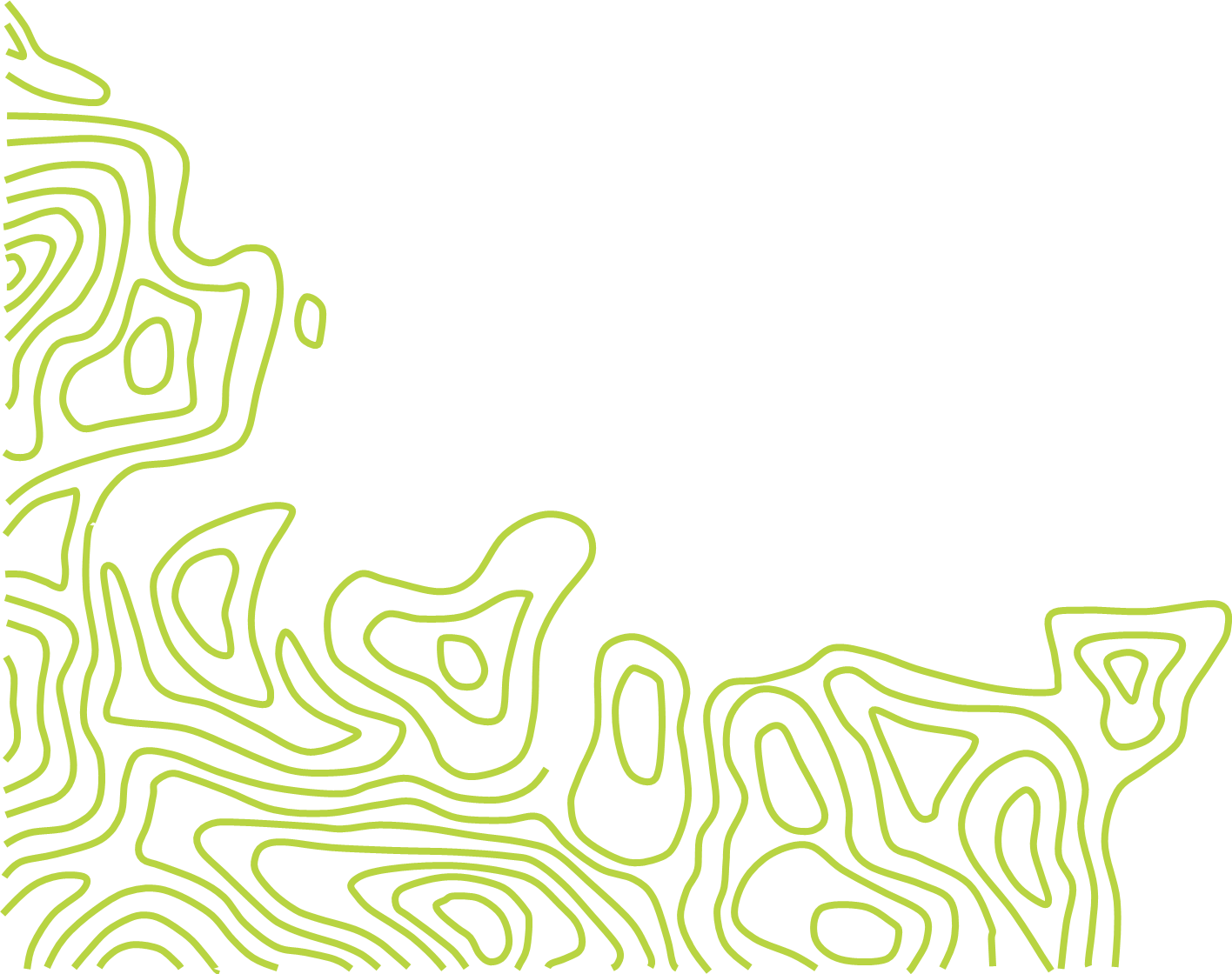 Uni’vert Trail : les acteurs
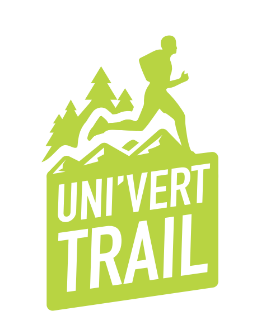 Une condition : l’engagement de 3 acteurs
Plénière CRCHS Talence le  27/10/2018
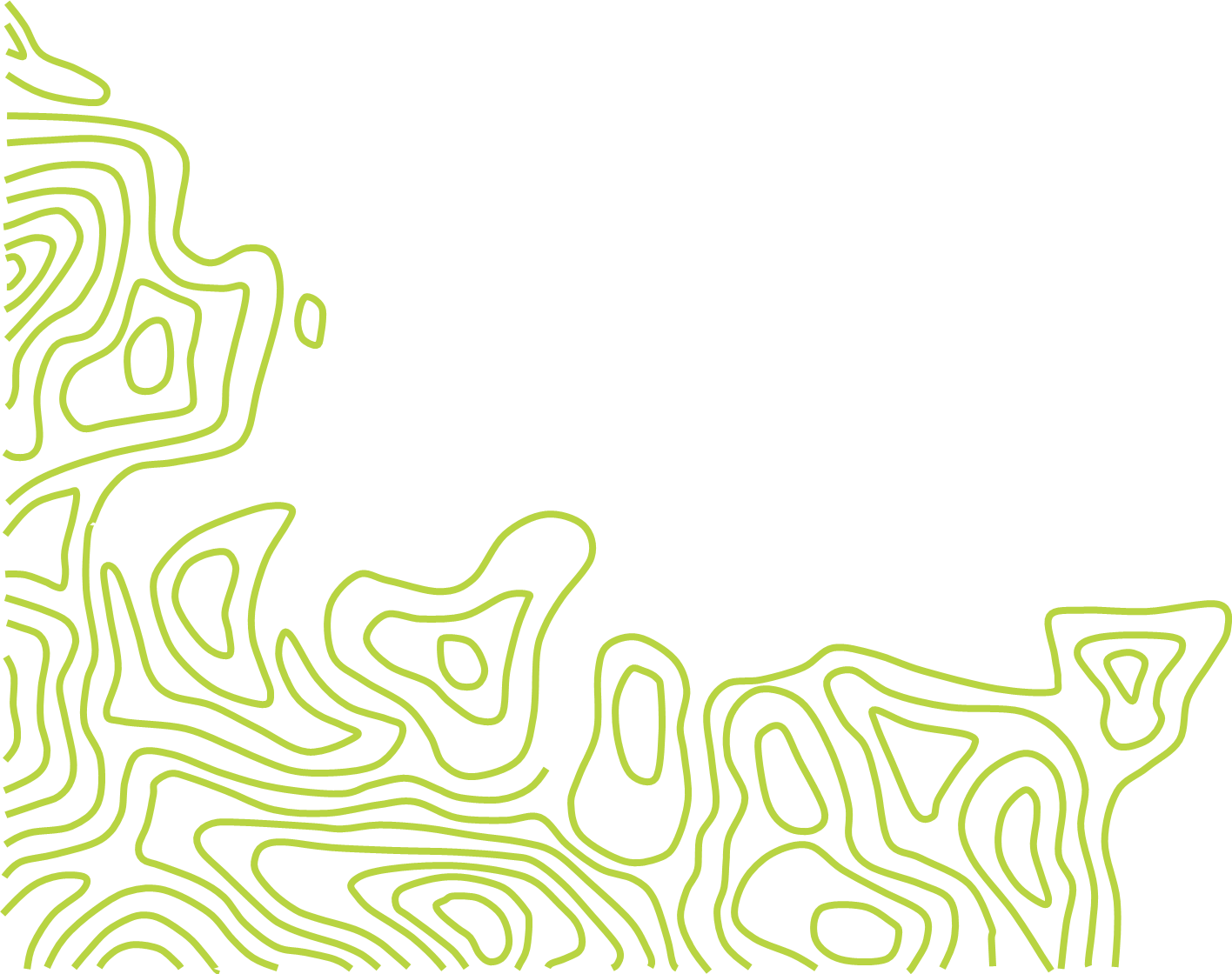 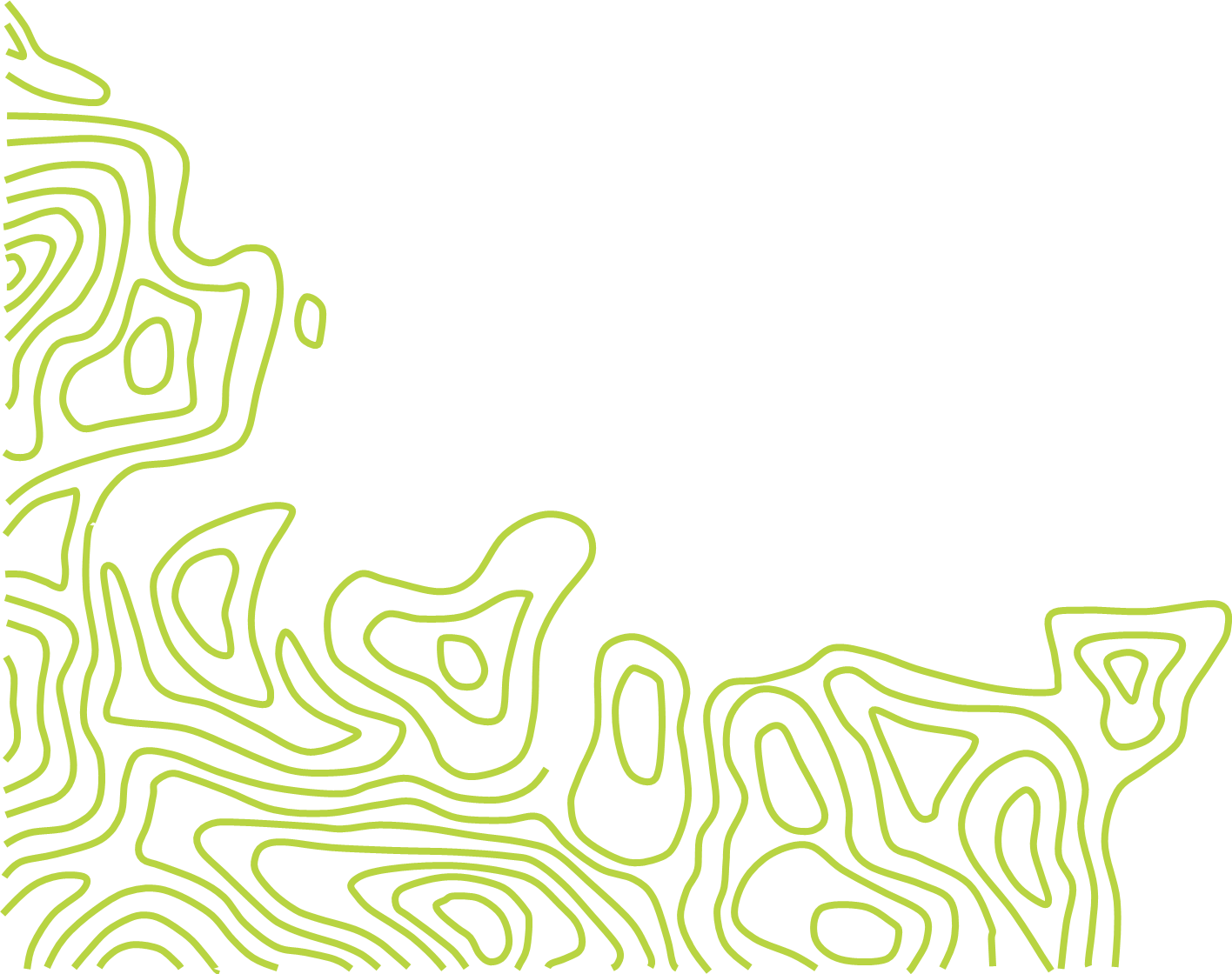 Uni’vert Trail : les sites et  les projets
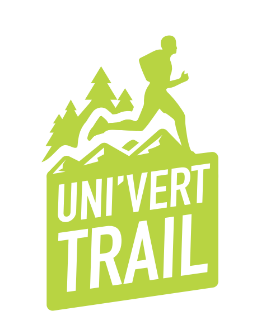 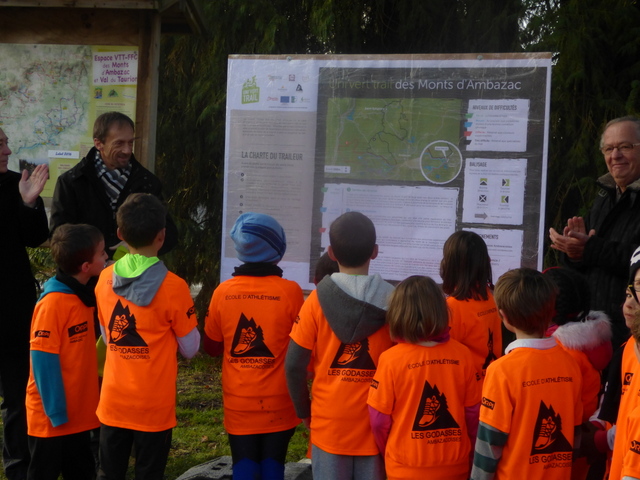 À ce jour : 

1 site inauguré en novembre 2016 : l’Uni’vert Trail Millevaches Monédières label fédéral

1 site inauguré en décembre 2017: l’Uni’vert Trail Ambazac label fédéral

2 sites en chantier en Charente (Montmoreau & Lac Chambon) ouverture prévue pour 2019

Des contacts en Haute Vienne et en Creuse.
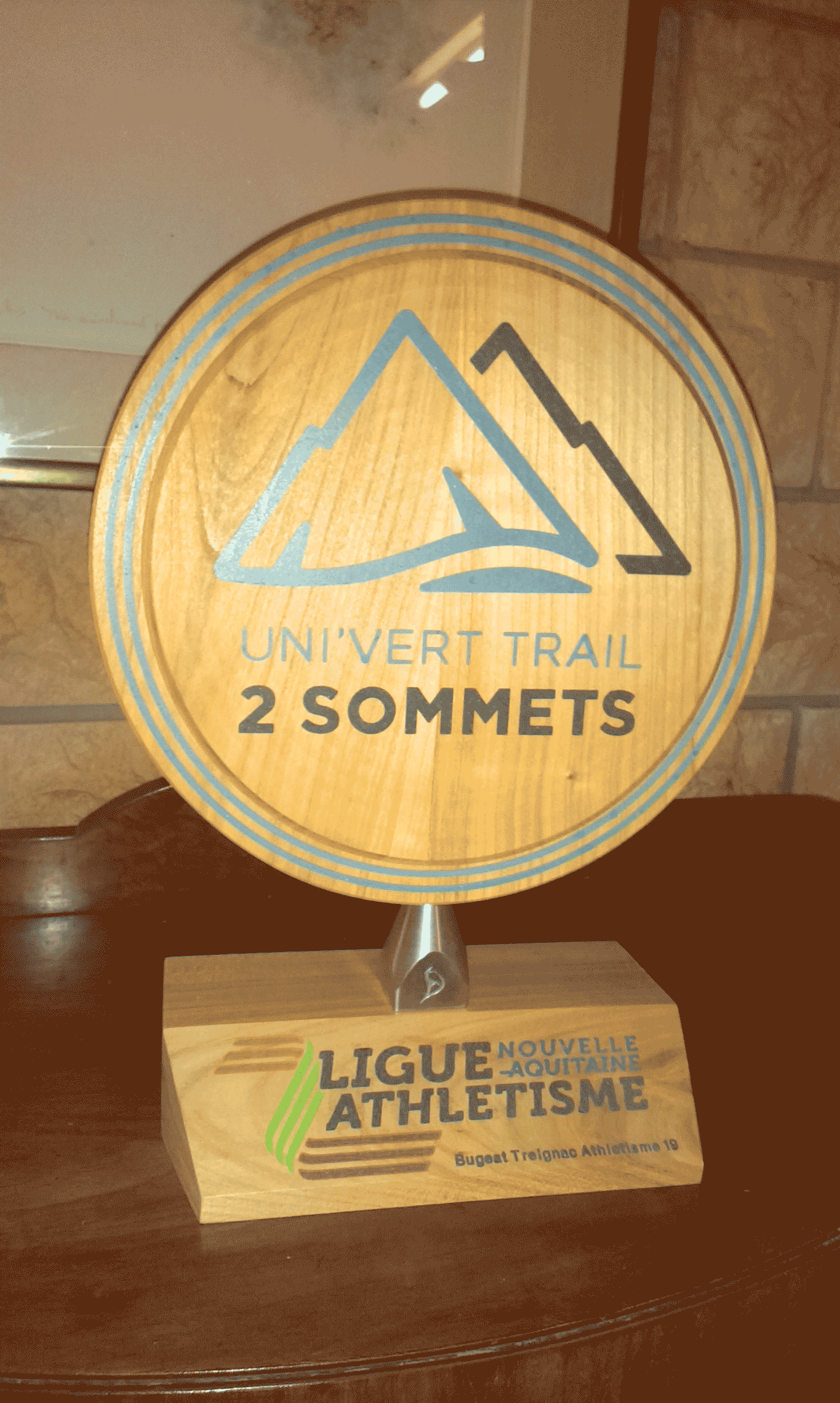 Plénière CRCHS Talence le  27/10/2018
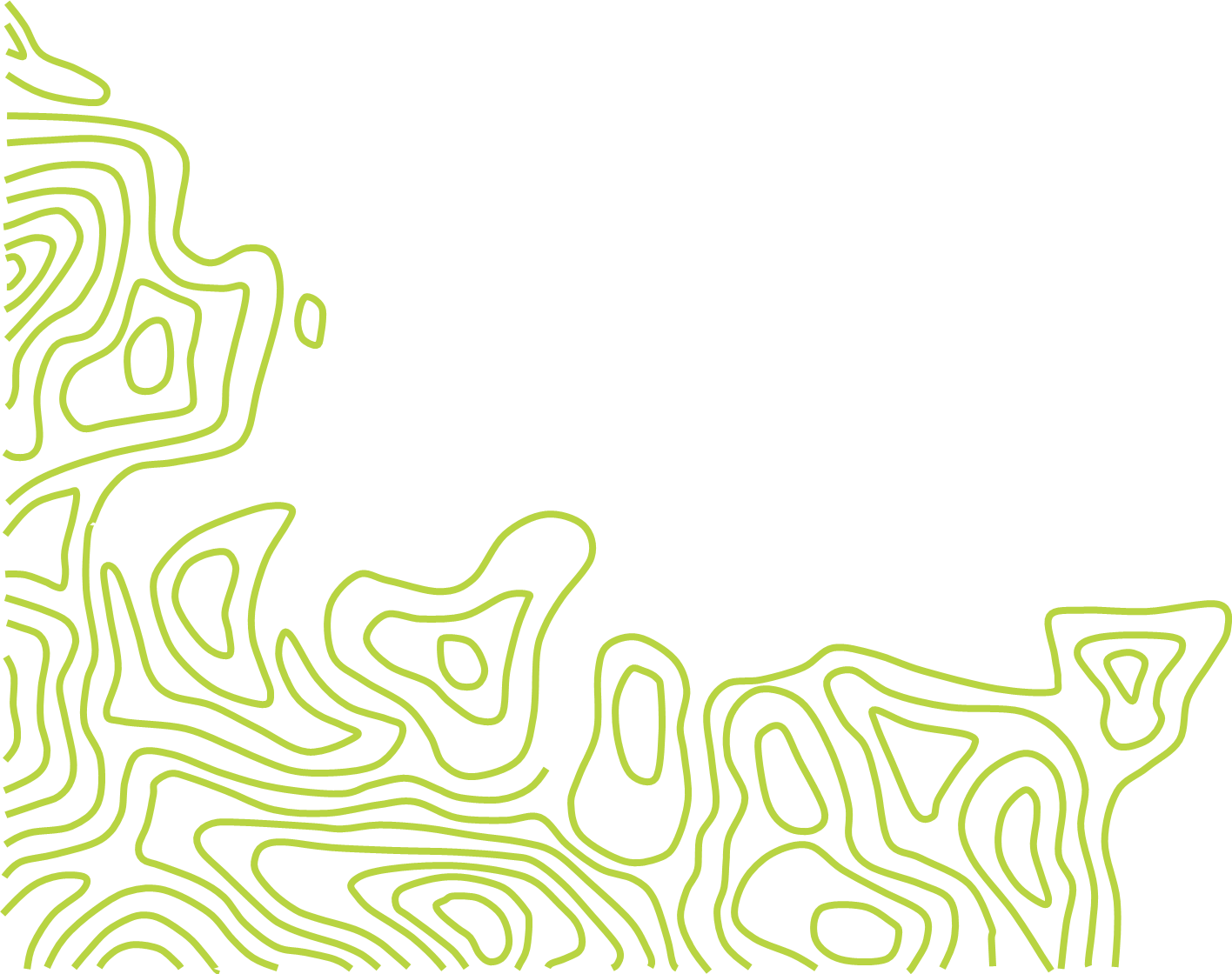 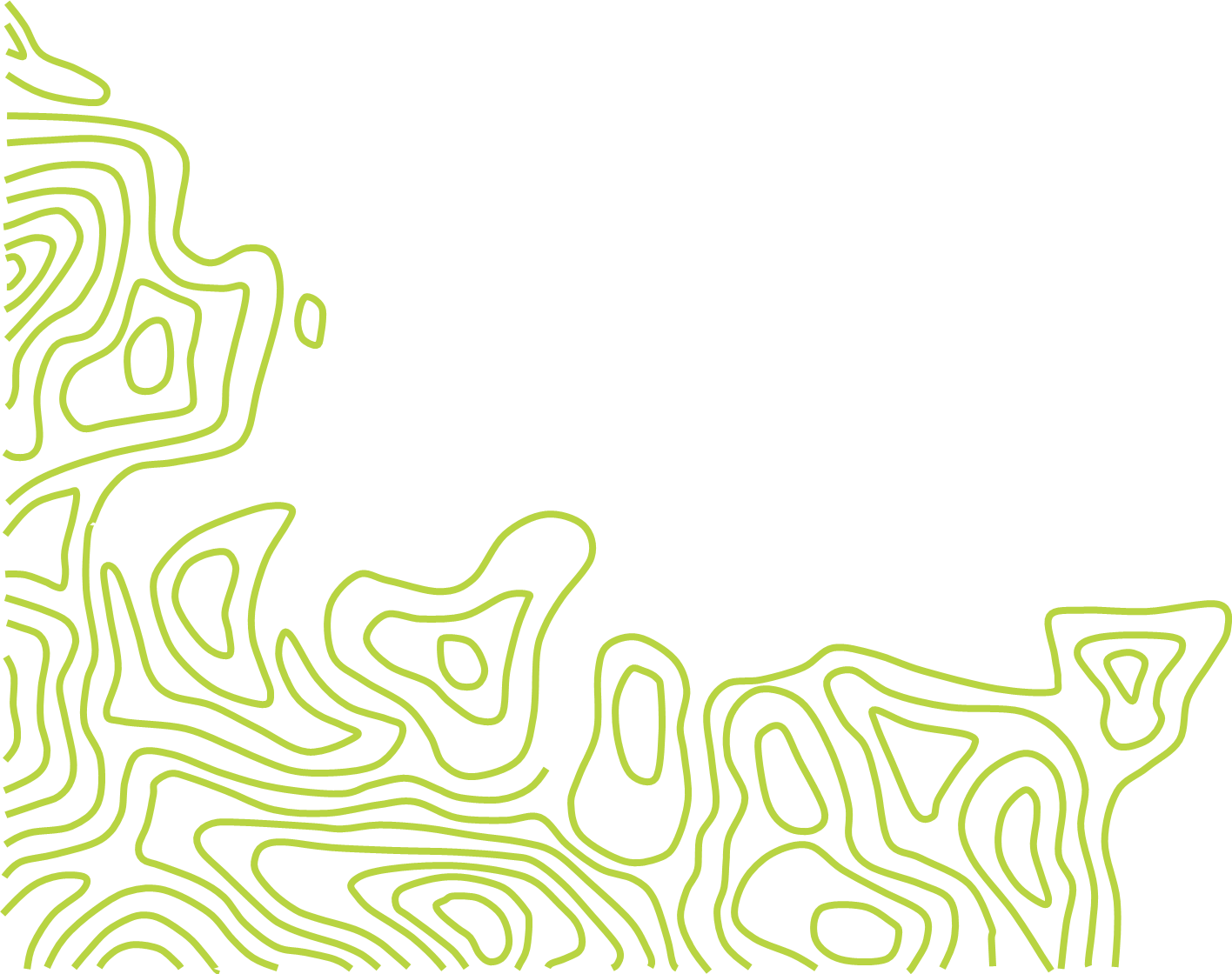 Uni’vert Trails : quelques moments forts
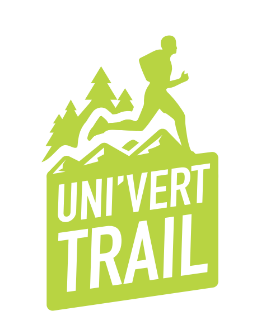 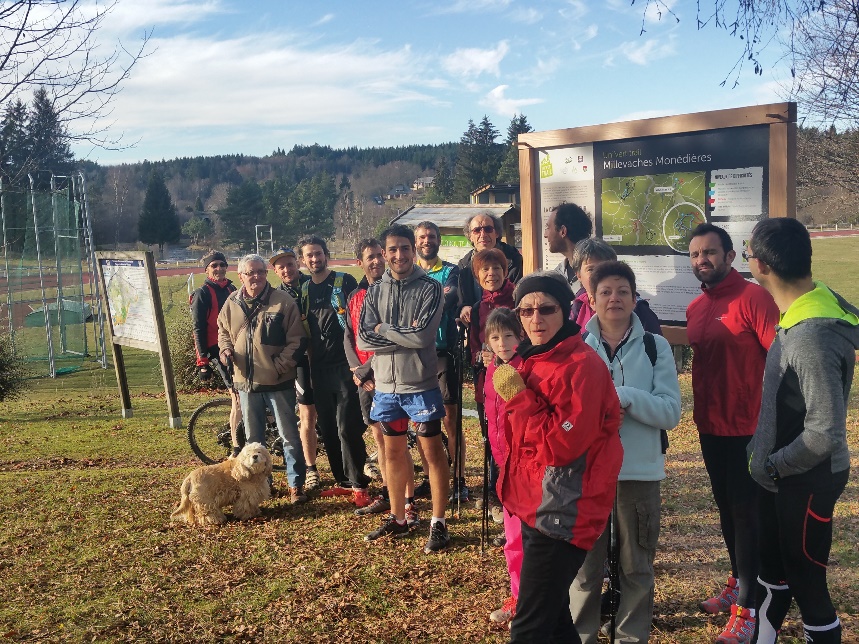 Une démarche de développement local

04 Décembre à Ambazac
Inauguration officielle
Promotion de l’école d’athlétisme
Circuit du téléthon

25 au 27 Mai à Bugeat: 
Stage Trail Camp avec Nathalie Mauclair
Formation , entrainements et visites
Prorogation des diplômes d’entraineurs HS

Week end de Pentecôte à Ambazac
Stand à l’occasion des Gendarmes & Voleurs de temps
Création & distribution de flyers
Nombreux contacts auprès de clubs
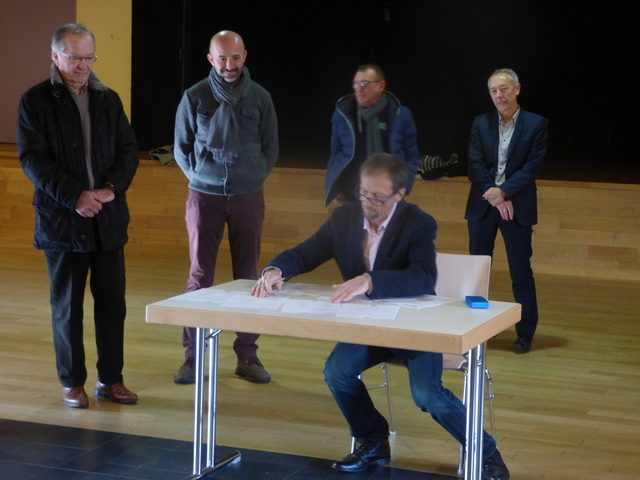 Pl	plénière CRCHS Talence le  27/10/2018
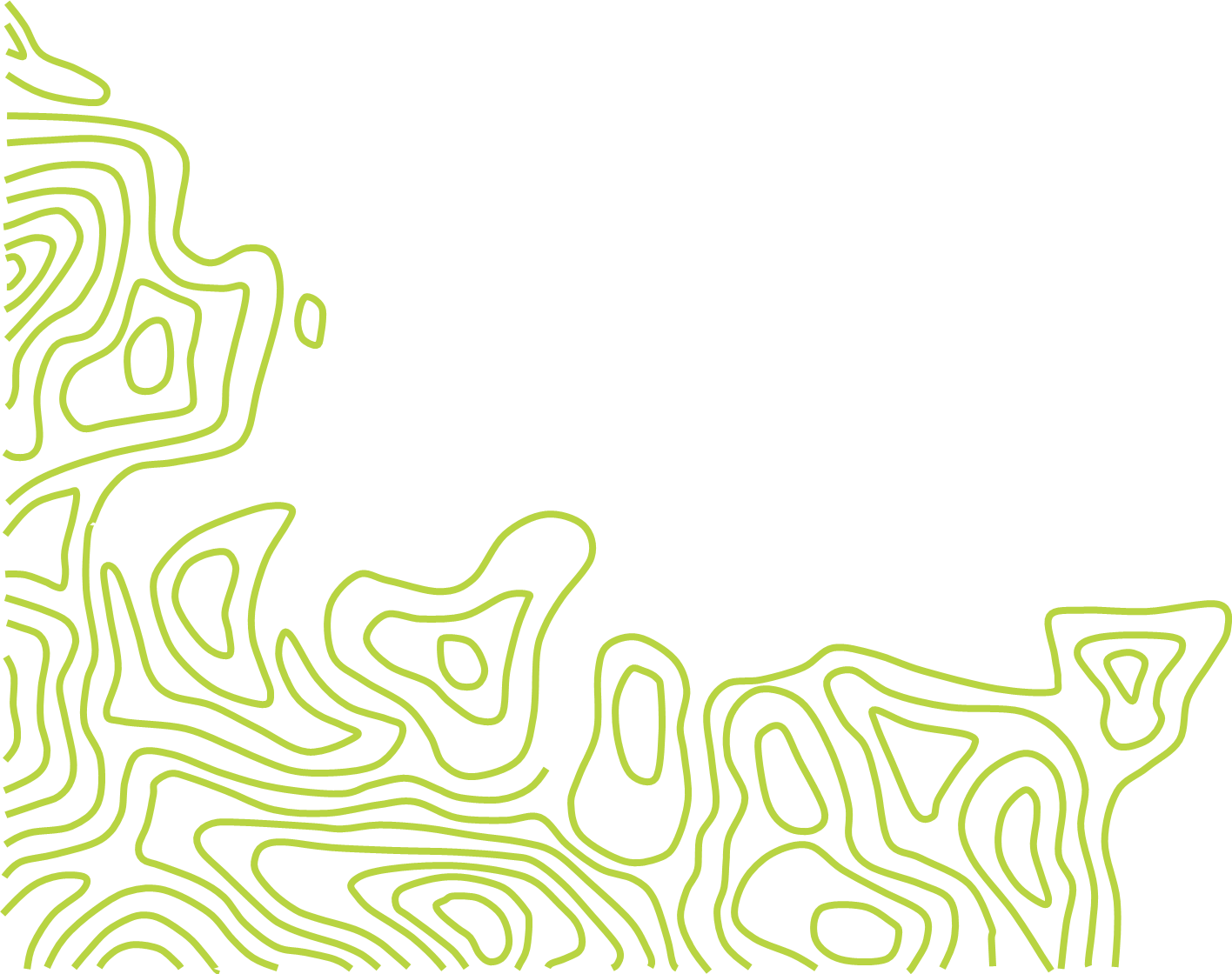 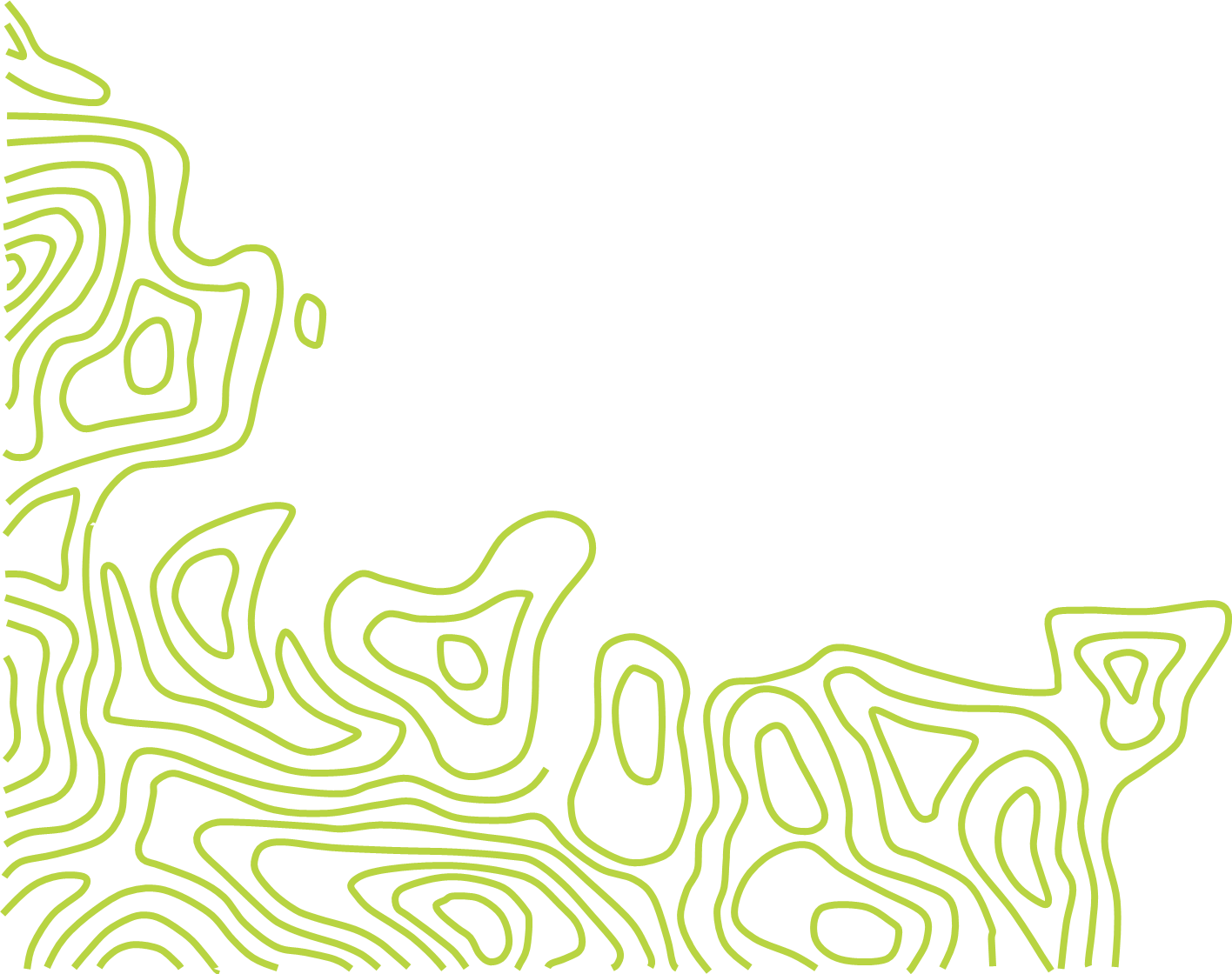 Uni’vert Trail
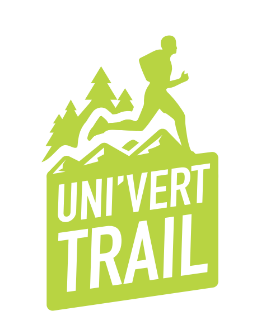 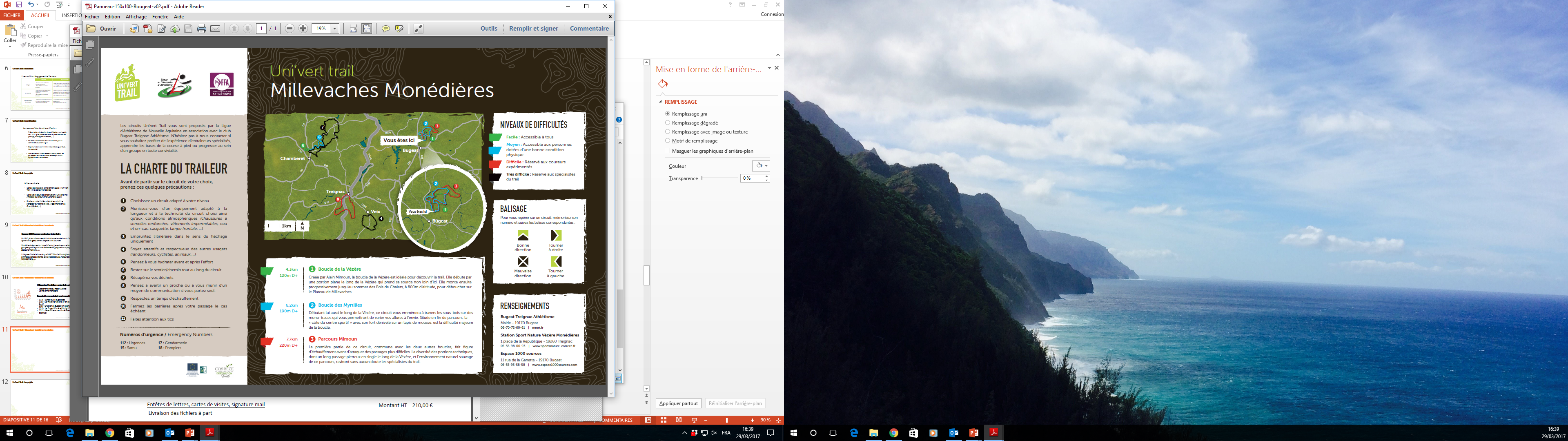 Pour tous renseignements :

Patrick GAUMONDIE
Vice-Président Délégué de la LANA en charge du hors-stade
patrick.gaumondie@legrand.fr
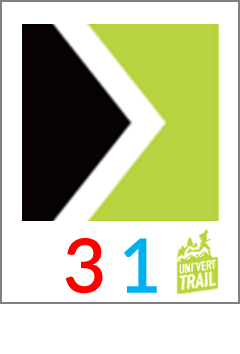 Plénière CRCHS Talence le  27/10/2018
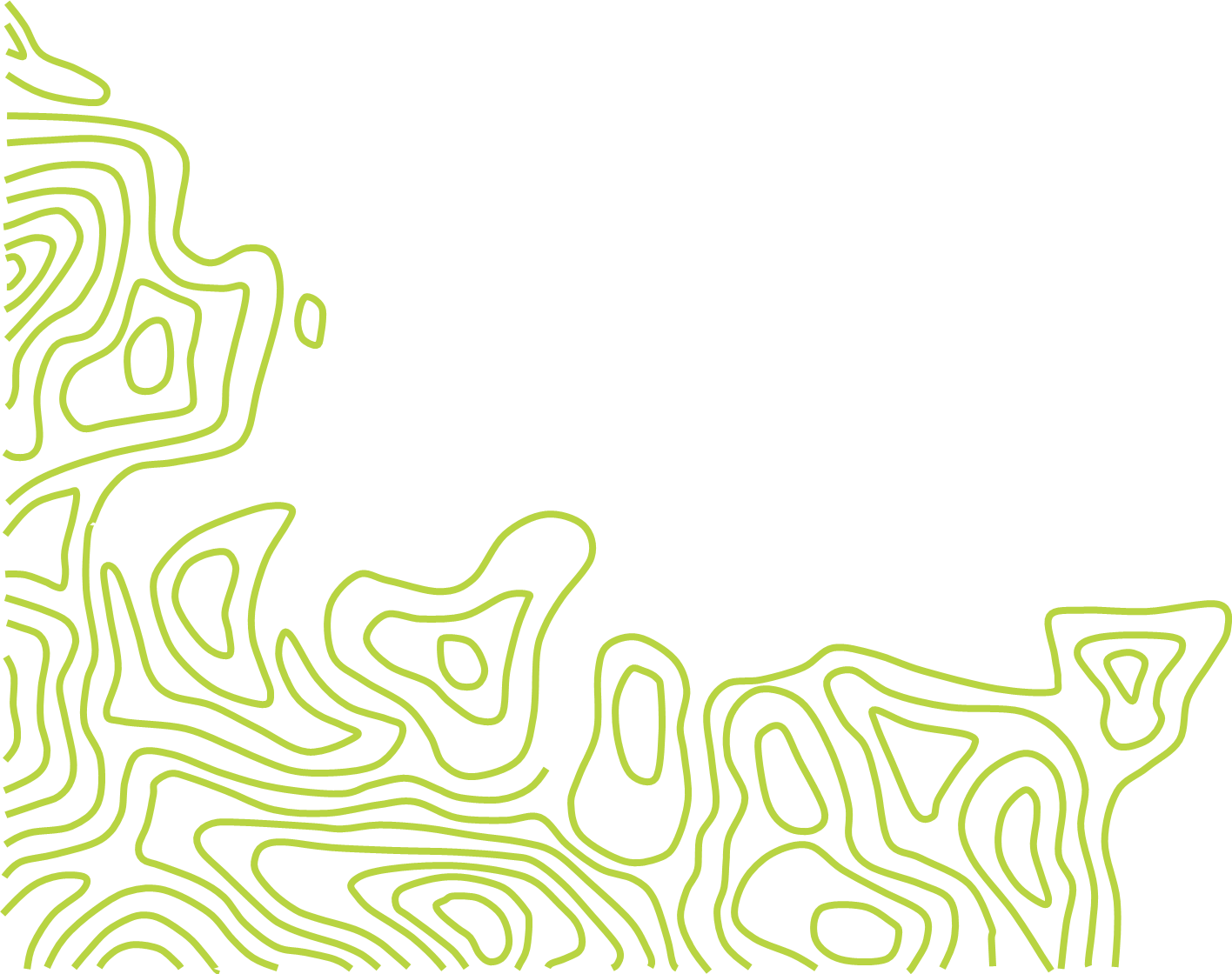